Nature, weather in the Czech Republic and English speaking countries
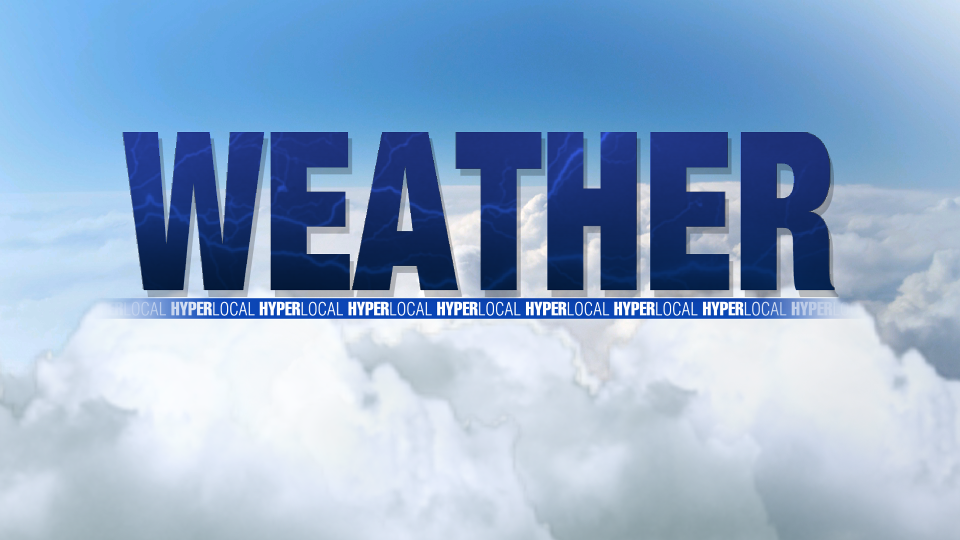 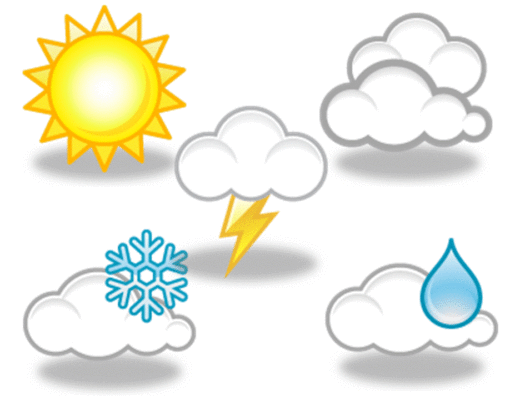 Name: barbora kouklíková
Class: cr4
Weather and weather forecast
Weather
Weather forecast
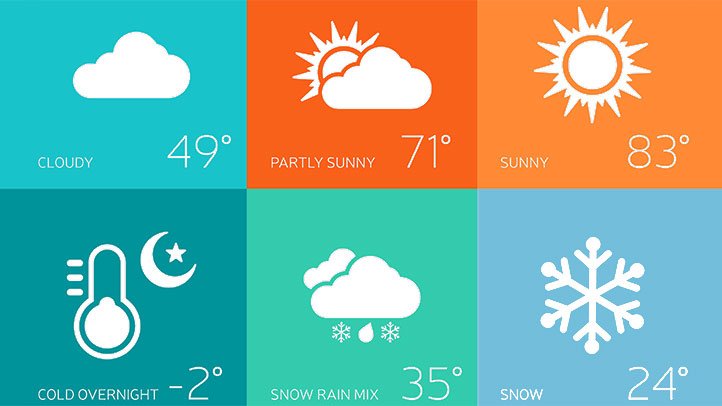 Weather and climate in our country and in English speaking countries
4 seasons (spring, summer, fall/autumn, winter)
Spring –  longer days, warmer weather
Summer – high temperature, sunny and muggy days, thunderstorms
Fall – shorter days, cooler weather, it´s windy, rainy, misty 
Winter – short days, it´s cold, grey, snow
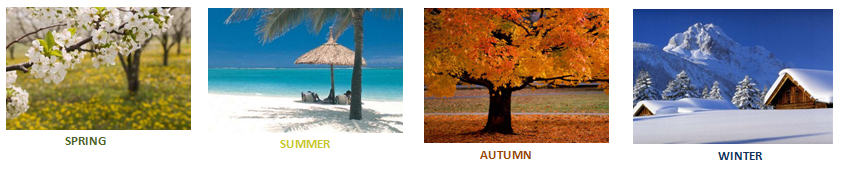 Weather and climate in our country and in English speaking countries
Affected by the Atlantic ocean
Cool, cloudy, high tempeatures are infreqvent
Spring – calm, cool season
June-August – sunny and warm days (27°C)
September – weather starts to cool down (16°C)
Winter – cool, wet, windy, cloudy
Problems caused by weather
Rains much -> floods
Very hot for long time -> drought
Related to extreme weather
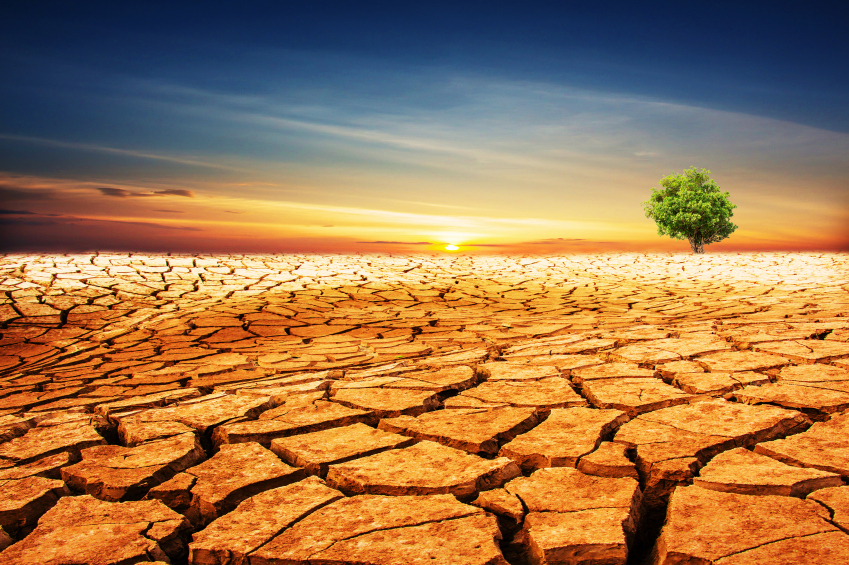 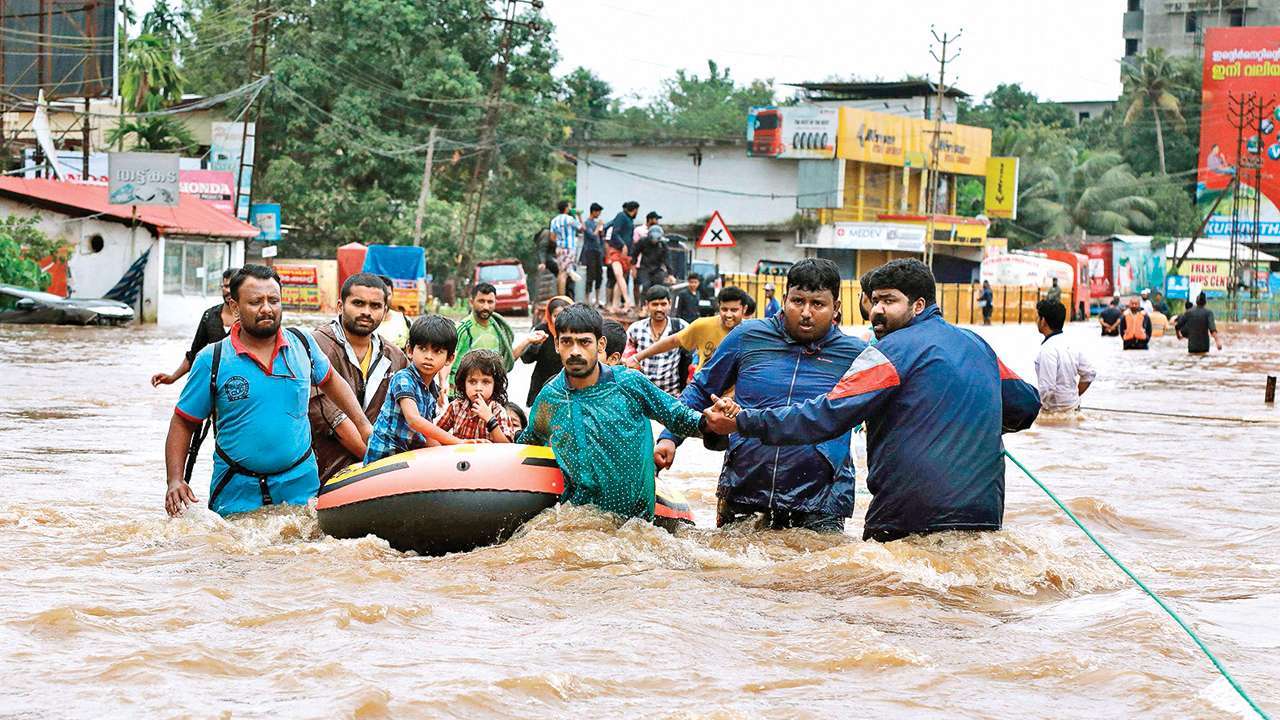 Extreme weather
Tornado
Hurricane
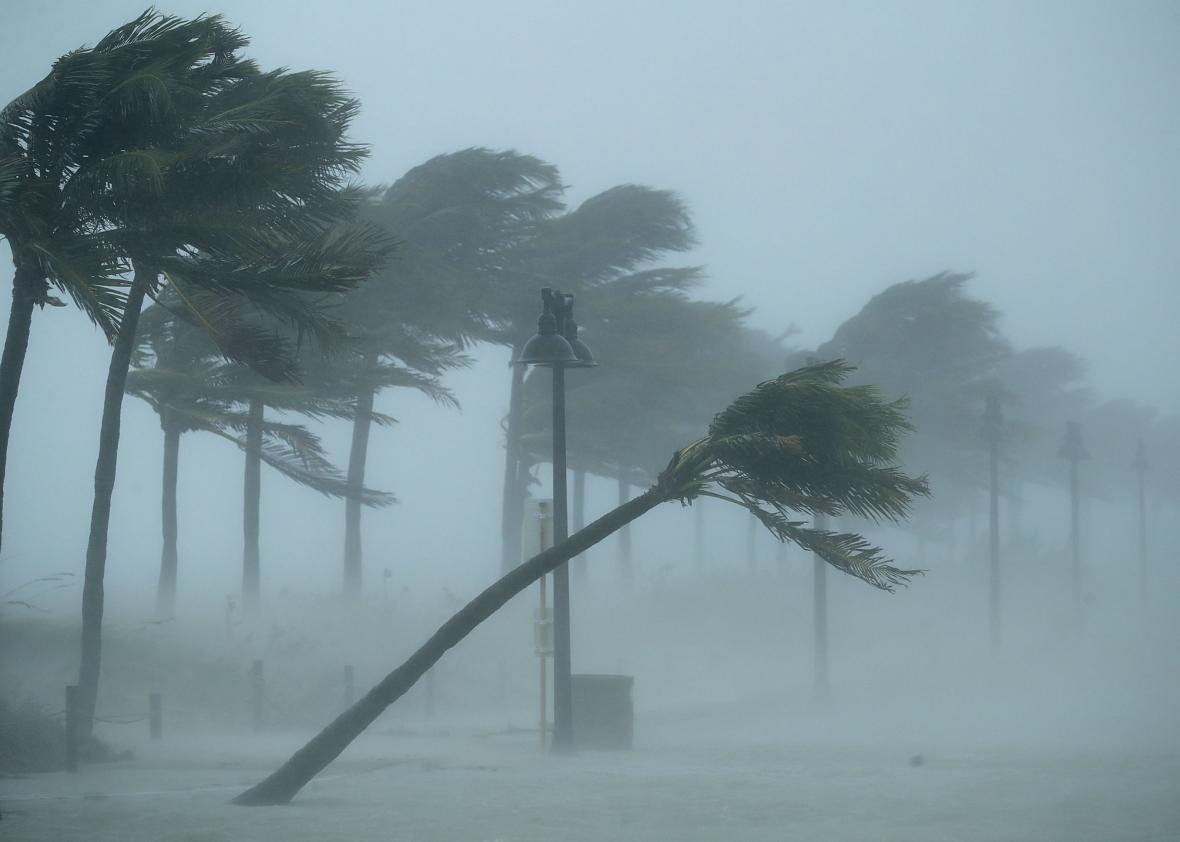 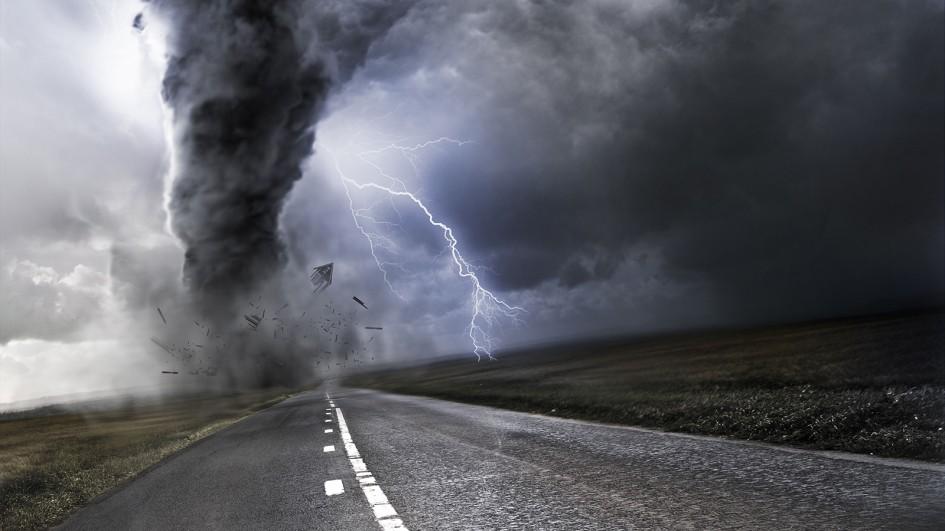 Tsunami
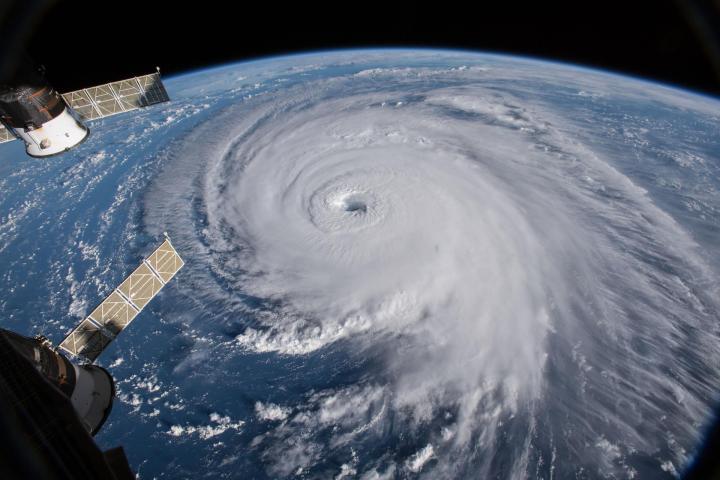 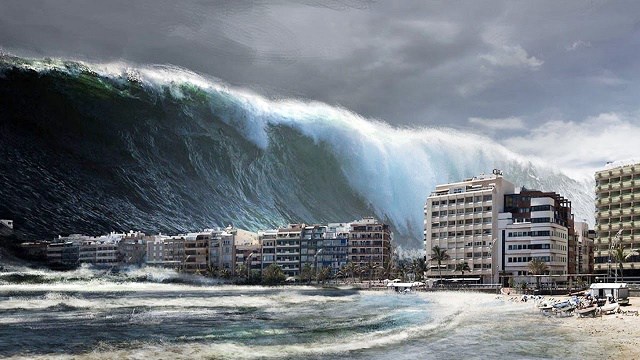 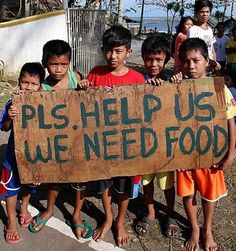 Global problems
Includes and effects the whole world
3 kinds of problem
The first are nature disaster 
The second are ozon hole, global warming…
The third are poverty, wars, famine…
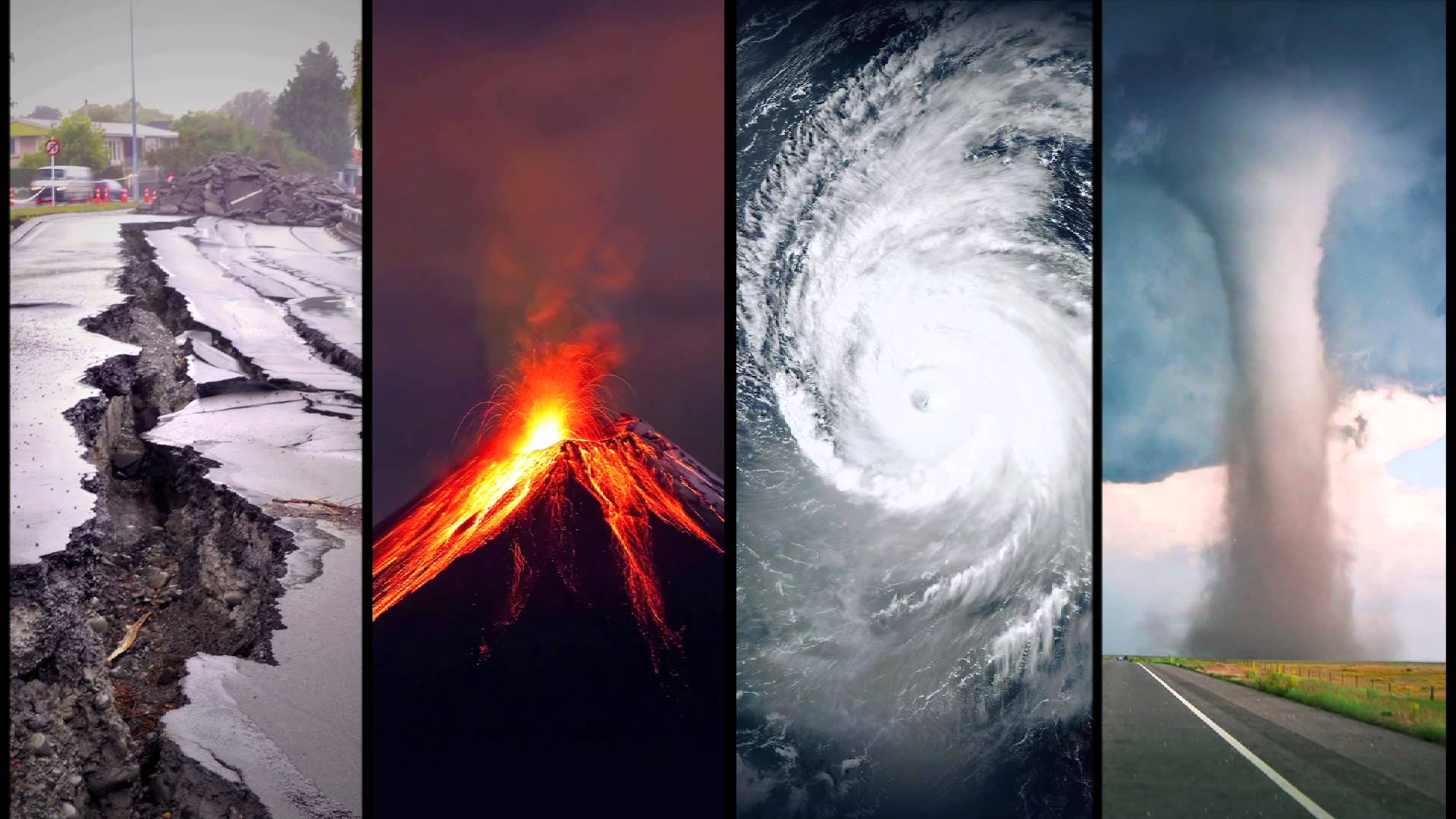 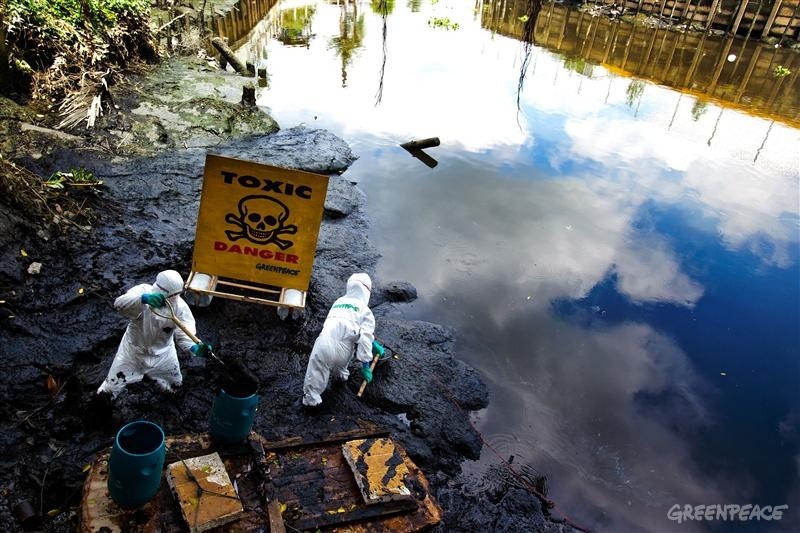 Animals in danger
Extreme weather (tsunami, hurricane, tornado…)
Not enough food, water
Destroying forests and forest fire
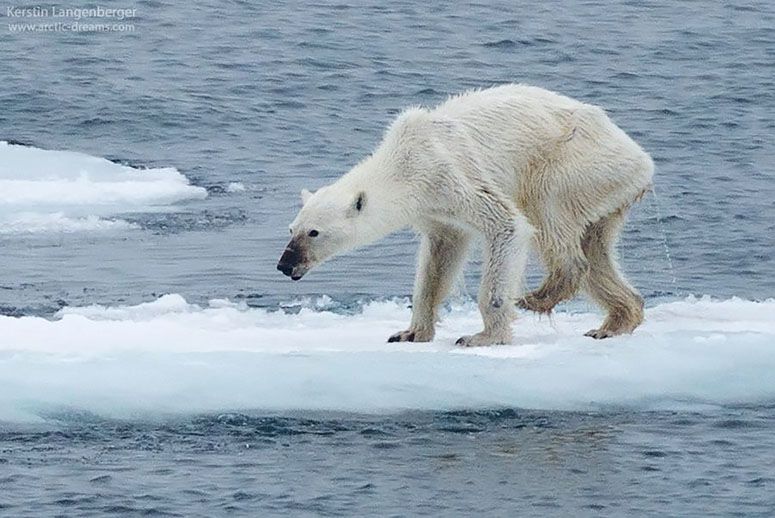 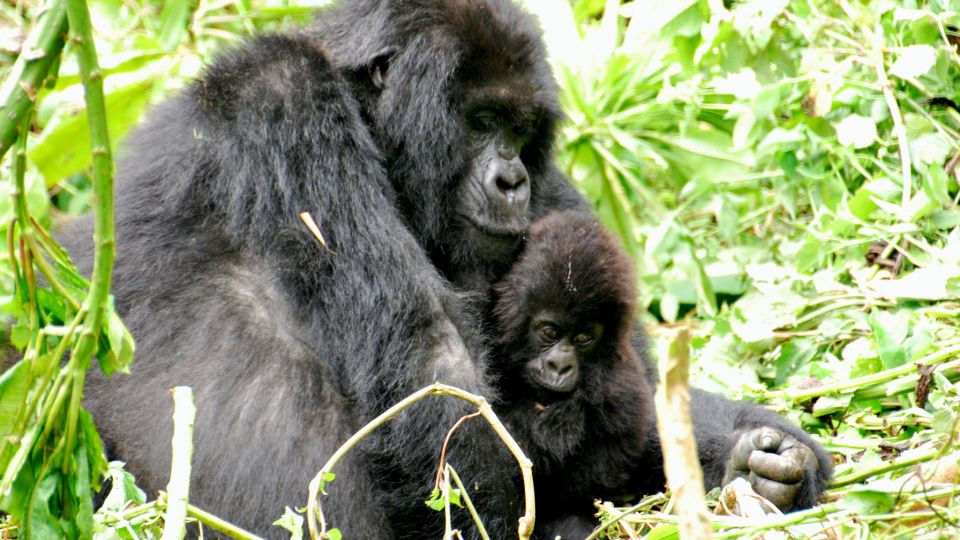 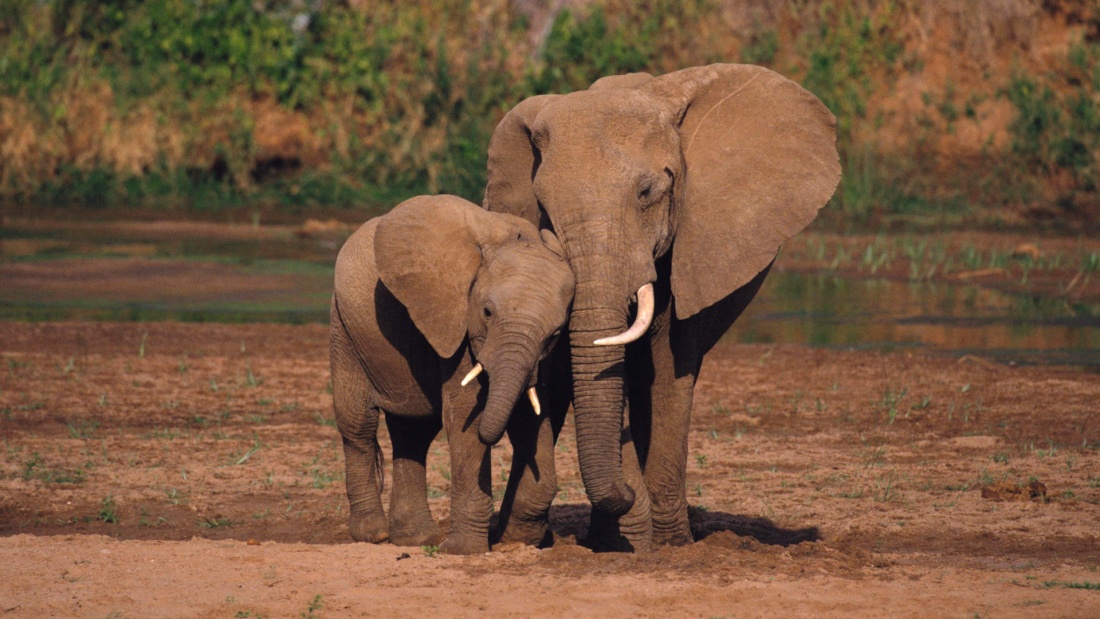 Global warming
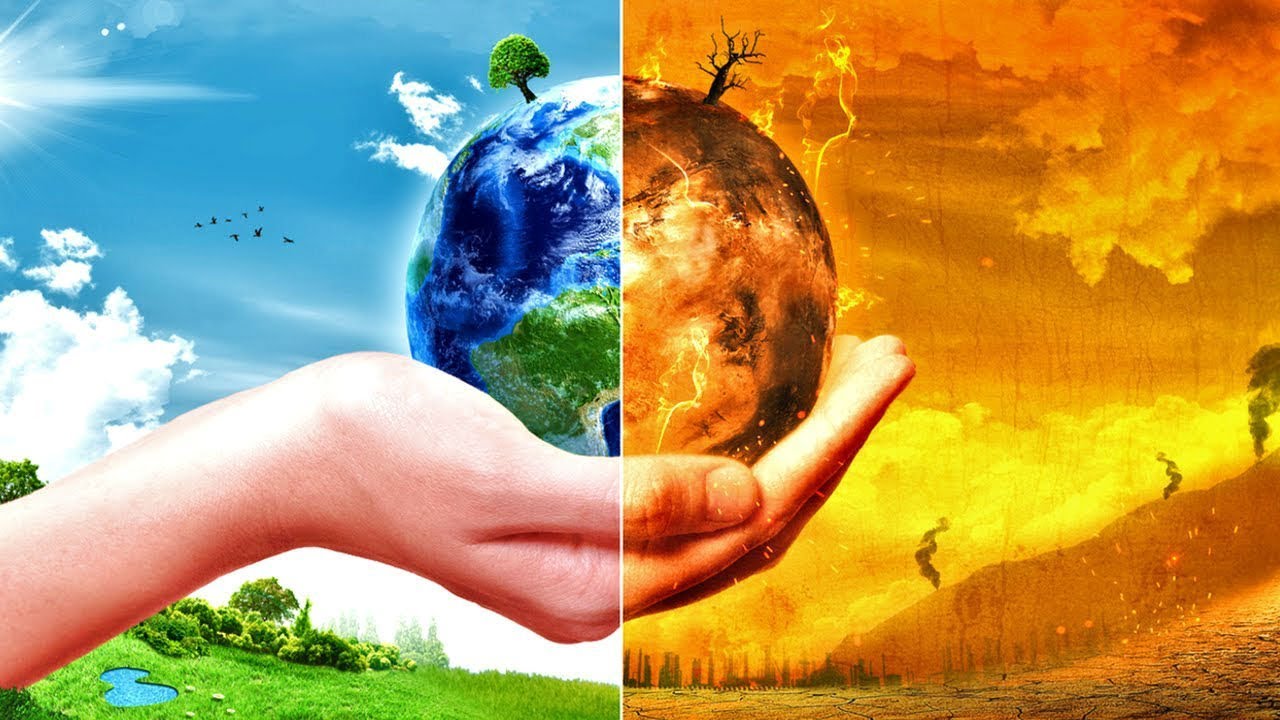 Climate change
Caused by humans activity
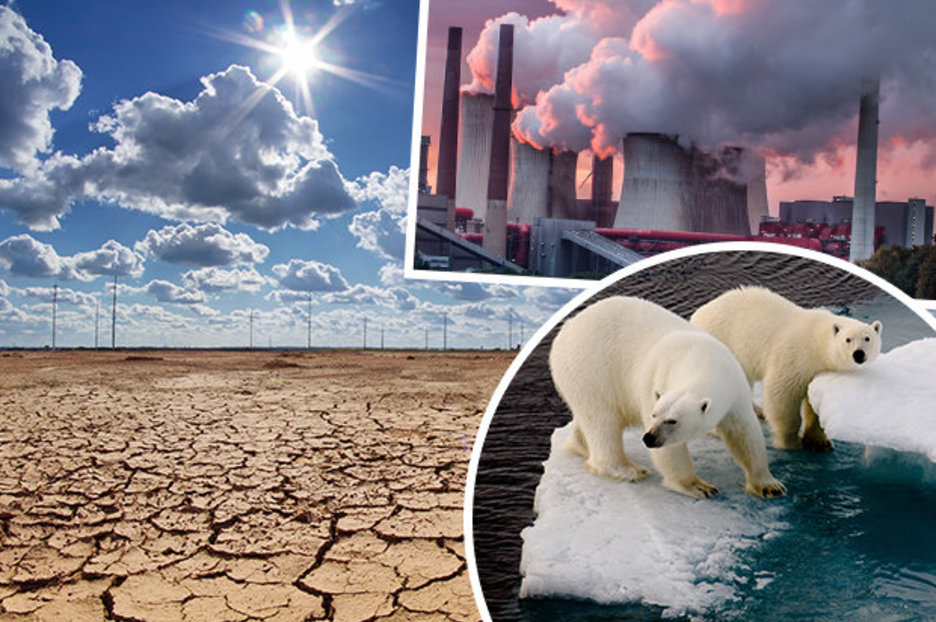 Destroying rainforests
Humans are the main cause
Plants and animals die or must find another forest
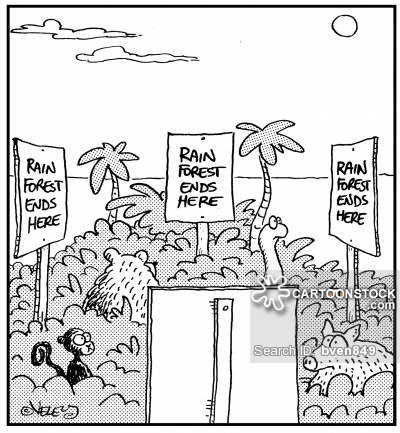 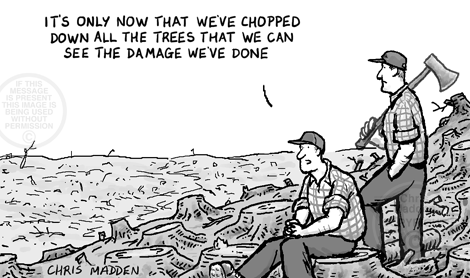 How to help environment
Save energy and water by trning off the lights and water
Go to school/work by bus, bike or walk
Recycle
Make compost
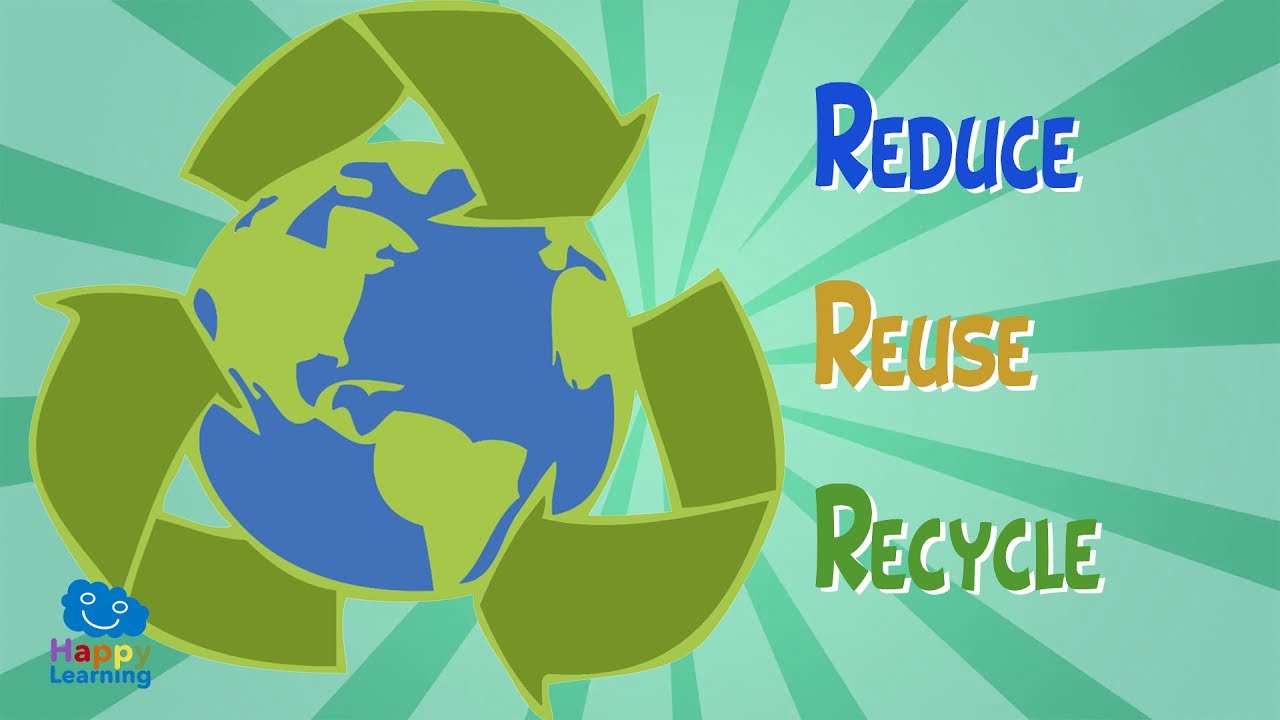 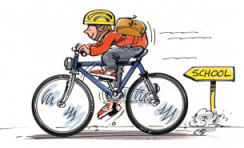 Vocabulary
Weather forecast – předpověď počasí
Muggy – dusno
Thunderstorms - bouřky
Misty – mlhavo
Flood – povodeň, záplava
Drought – sucho
Related – související
Come to be – přichází , vzniká (díky něčemu)
Famine - hladomor
Poverty - chudoba
Thanks for your attention 